Today we will read ‘A bad mood’.

You can find this on OxfordOwl. Elibrary > read write inc > orange level

https://www.oxfordowl.co.uk/api/interactives/29279.html
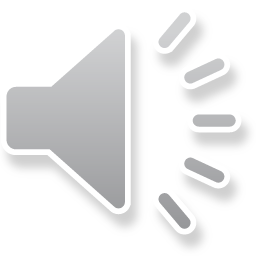 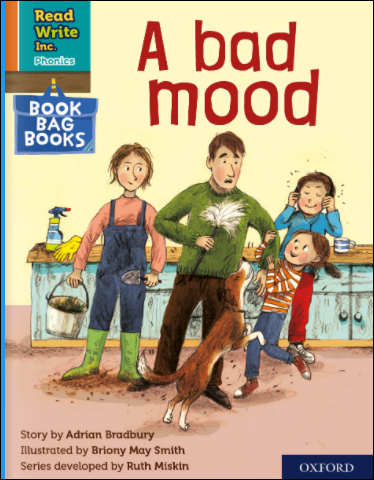 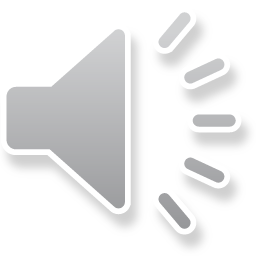 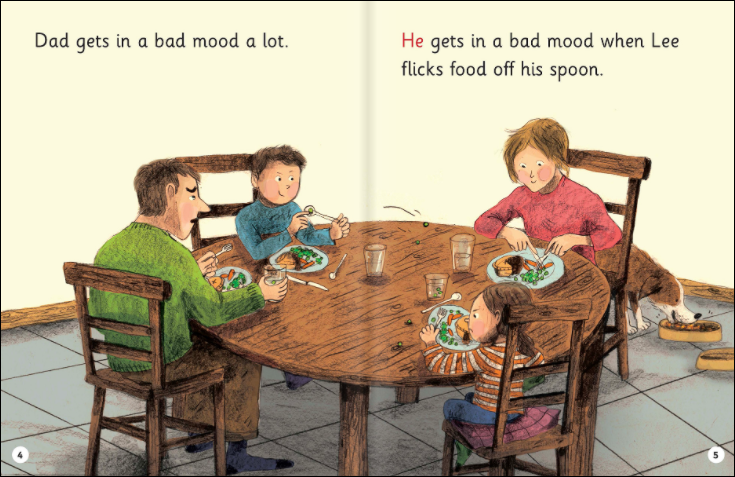 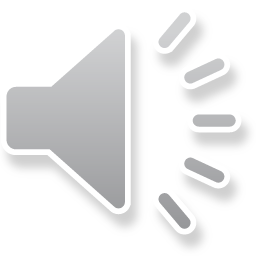 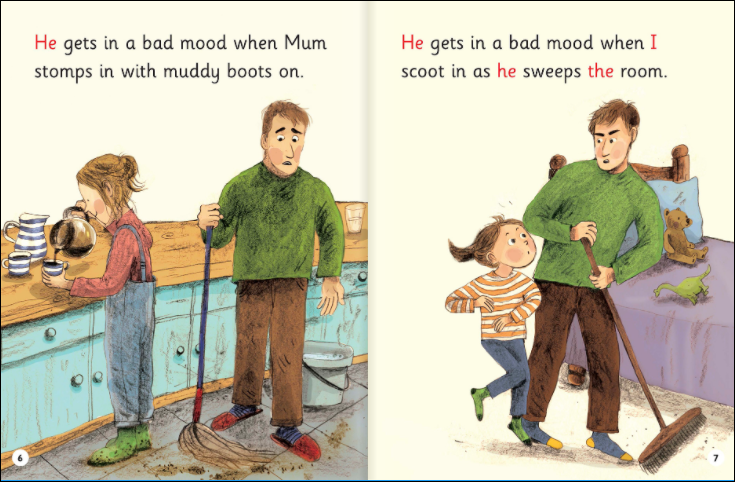 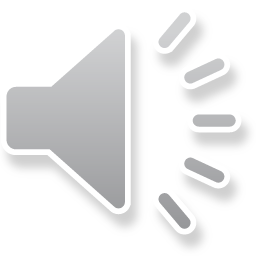 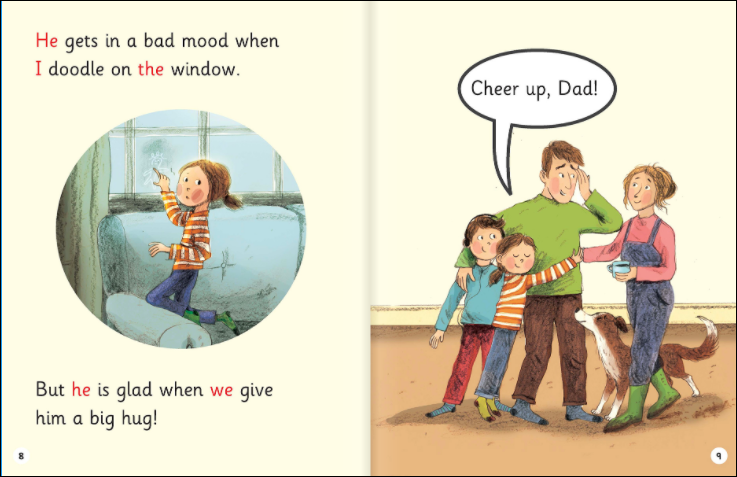 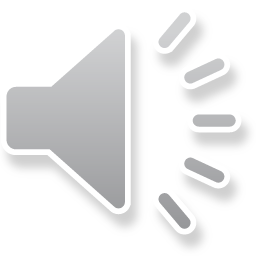